Wichtigste Aspekte bei der Hauptbankverbindung
Welche der folgenden Aspekte sind Ihnen besonders wichtig, wenn es um Ihre Hauptbankverbindung geht? (Bitte wählen Sie maximal drei Antworten aus.)
Basis: Alle Befragten (2081)
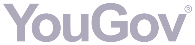 Geräte für das Erledigen von Bankgeschäften
Erledigen Sie Ihre Bankgeschäfte (z. B. Überweisungen, Kontenübersicht, Änderung persönlicher Daten, Aktien-Depot) in der Regel online am Laptop / PC oder über die Banking-App auf dem Smartphone?
Basis: Nutzer*innen Online-Banking (1707)
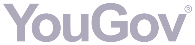 Wichtigste Aspekte beim Onlinebanking
Welche der folgenden Aspekte sind Ihnen beim Onlinebanking besonders wichtig? (Bitte wählen Sie maximal drei Antworten aus.)
Basis: Nutzer*innen Online-Banking (1707)
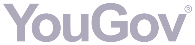 Erfahrung mit Phishing-Versuchen
Welche der folgenden Aussagen treffen in Bezug auf Onlinebanking Betrugsmaschen, z. B. Phishing auf Sie zu? (Hinweis: Unter dem Begriff Phishing versteht man Versuche, sich über gefälschte Webseiten, E-Mails oder Kurznachrichten an persönliche Daten eines Internet-Benutzers zu gelangen)
Basis: Alle Befragten (2081)
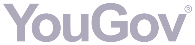